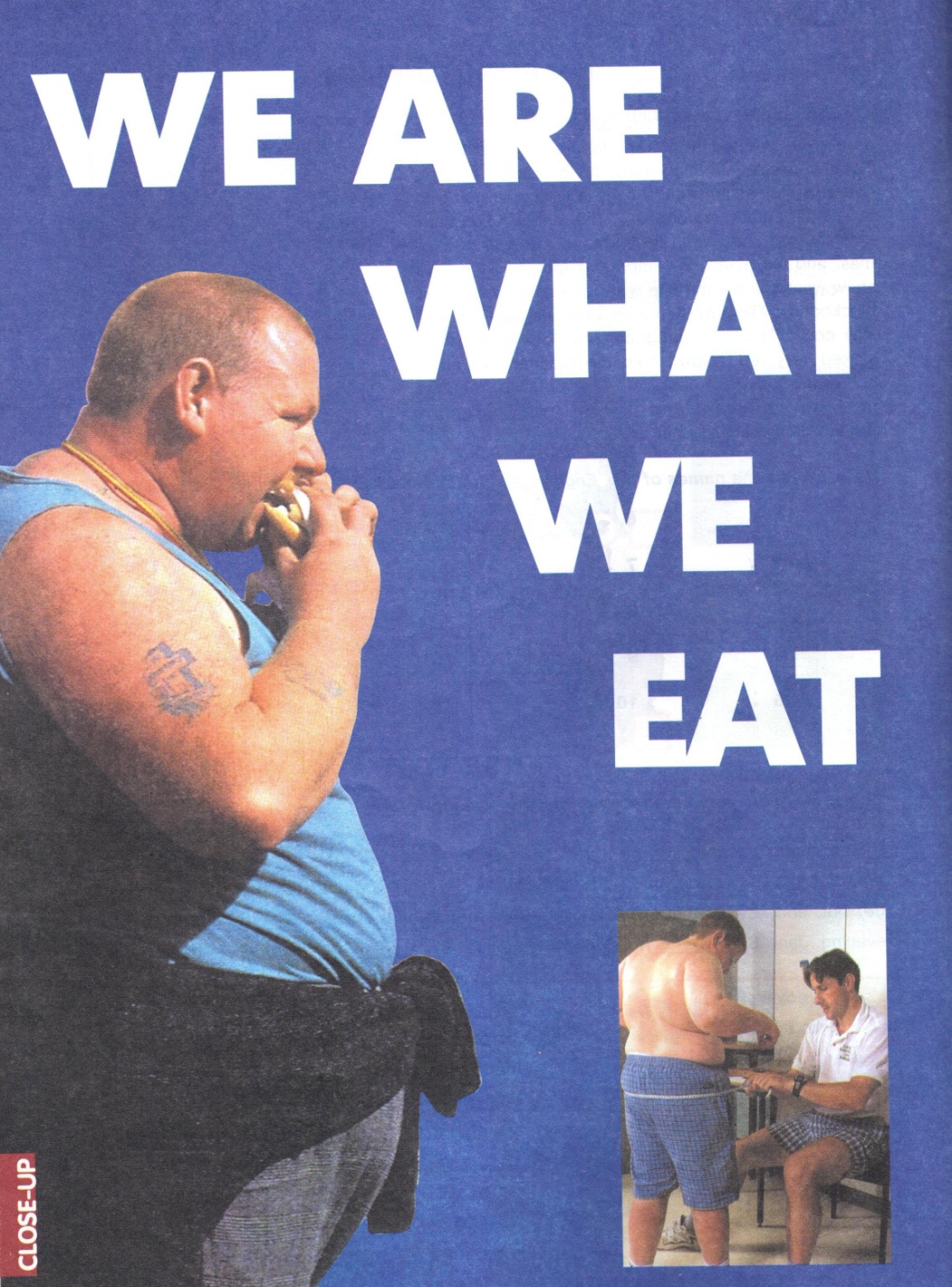 Proverbs: * Good health is above wealth. * Eat to live, not live to eat * An apple a day keeps the doctor away
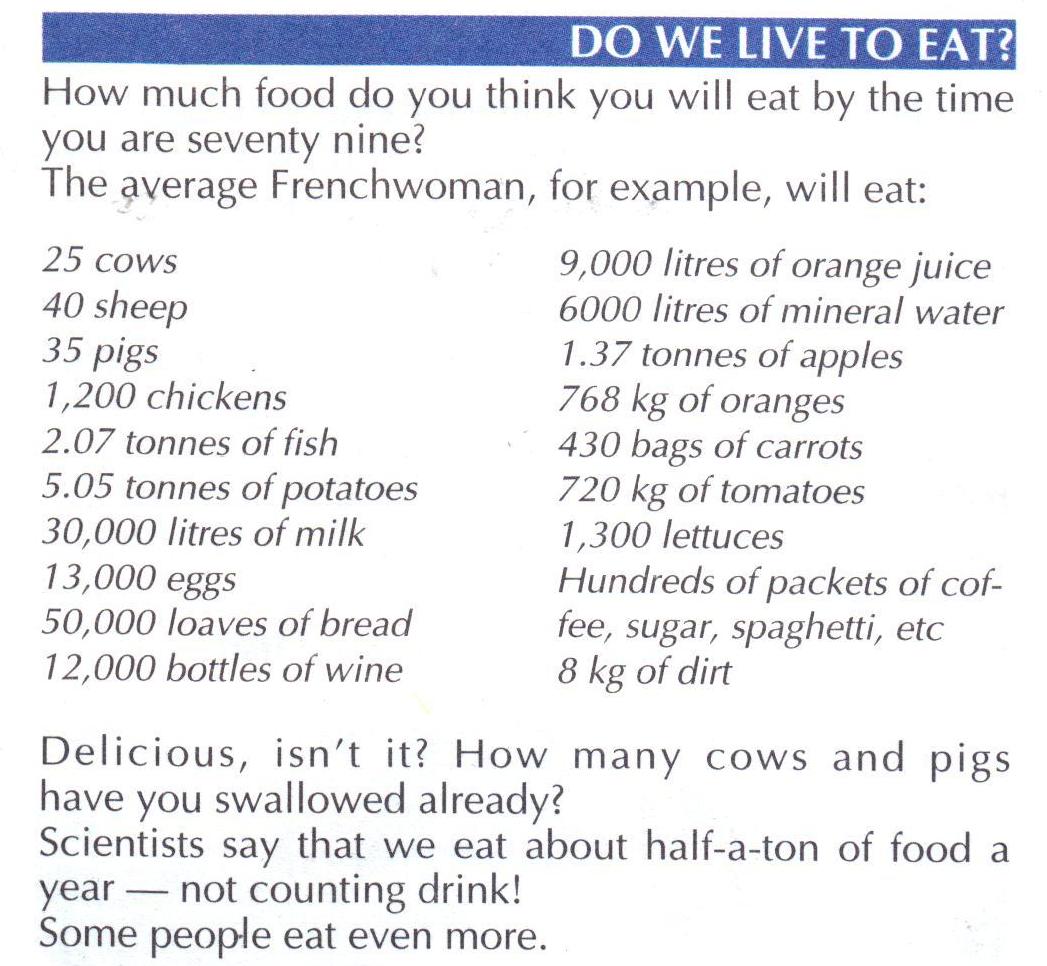 Five basic types of food a person should eat
Meathelps you have a strong and healthy body by providing protein
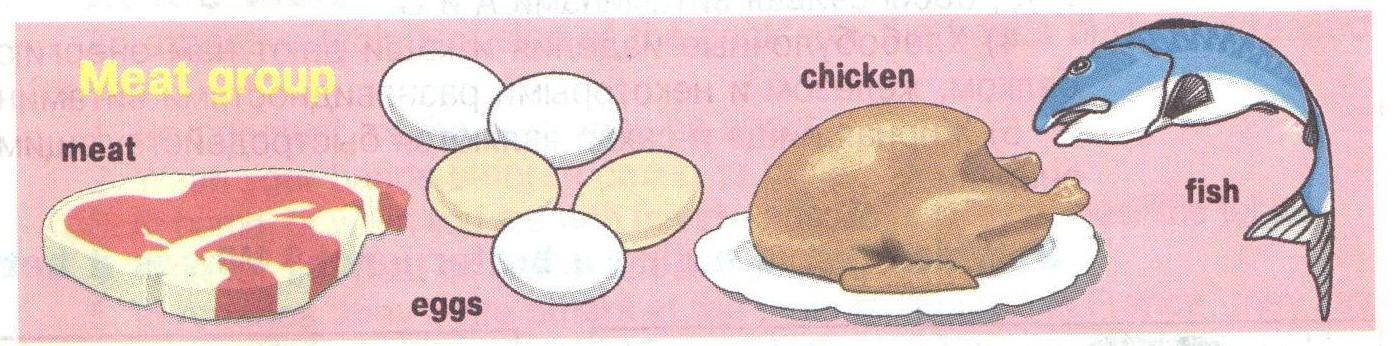 Dairybuilds strong teeth and bones by providing calcium
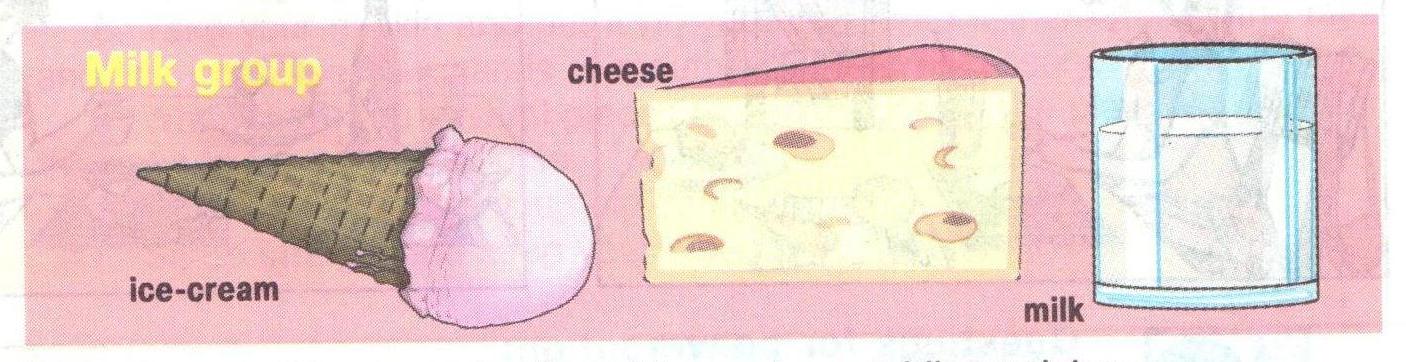 Fruits/Vegetableshelp you have healthy gums, good eyesight etc. by providing Vitamins A and C.
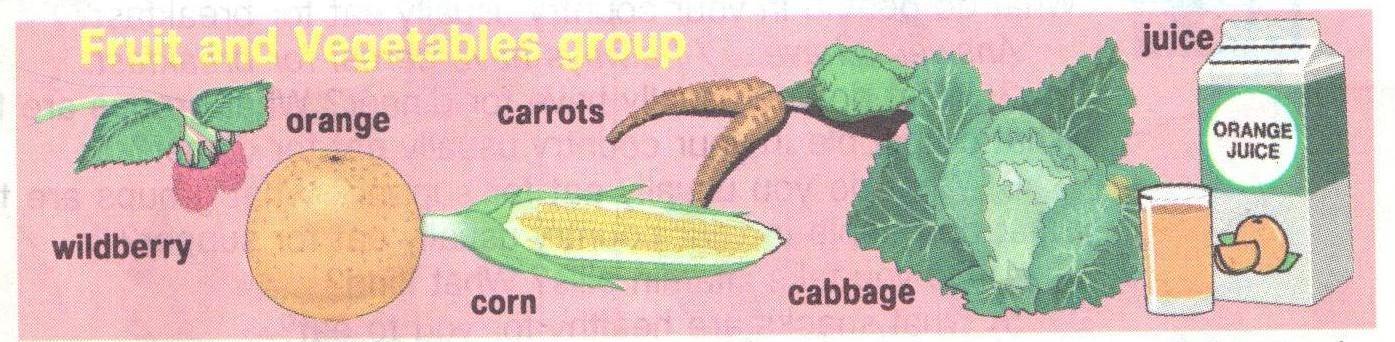 Bread/cerealGives you energy by providing protein, iron, and several B vitamines
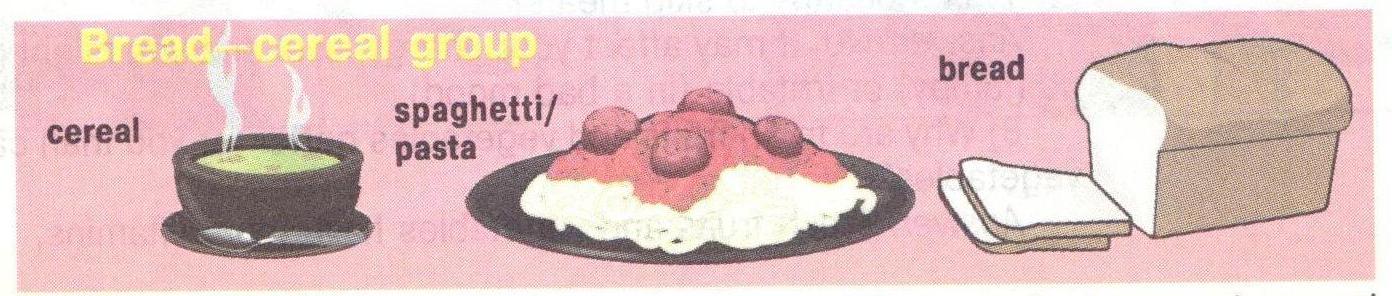 Fats/SugarsFast sources of energy
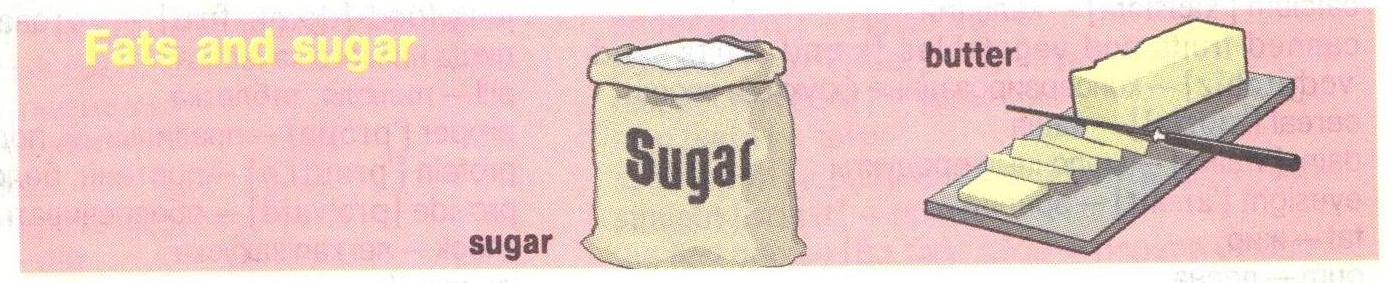 Translate:
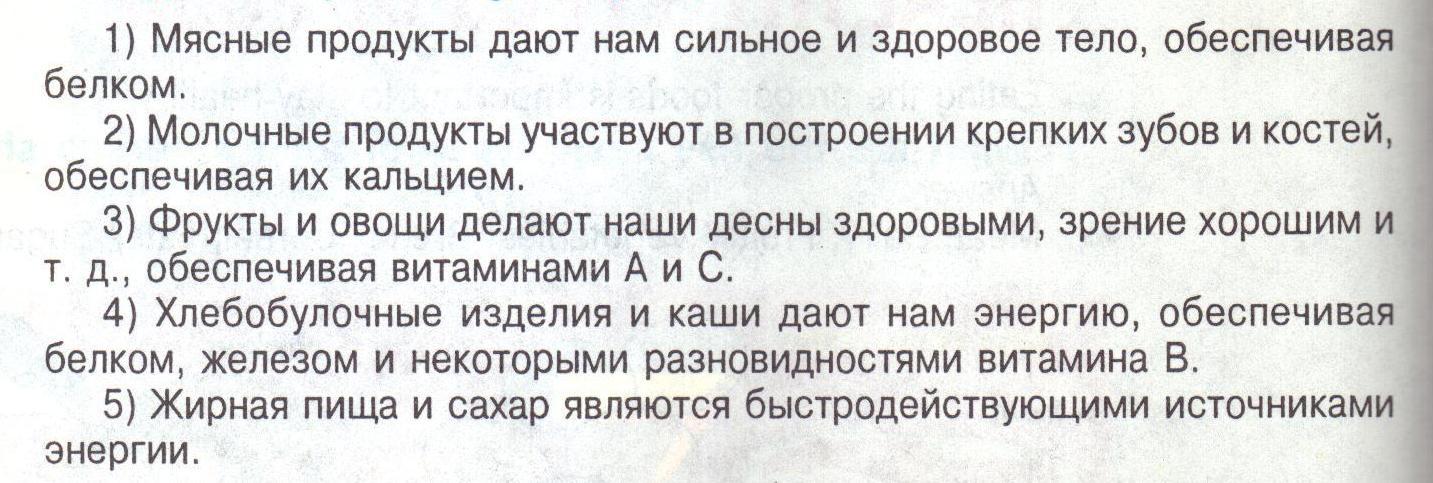 Which girl is eating a better lunch? Why is it better?
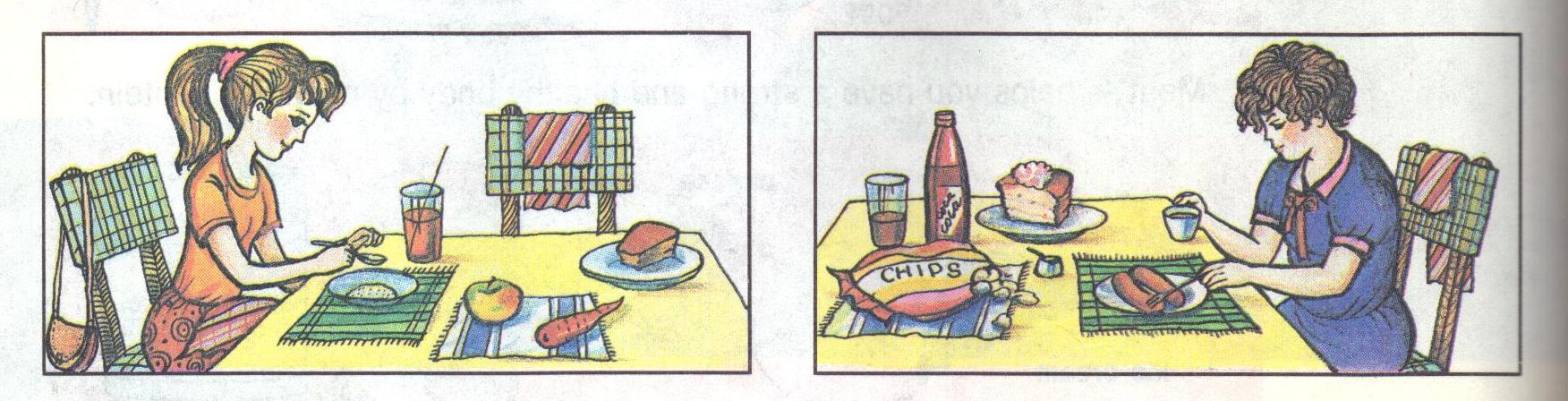 Answer the questions:
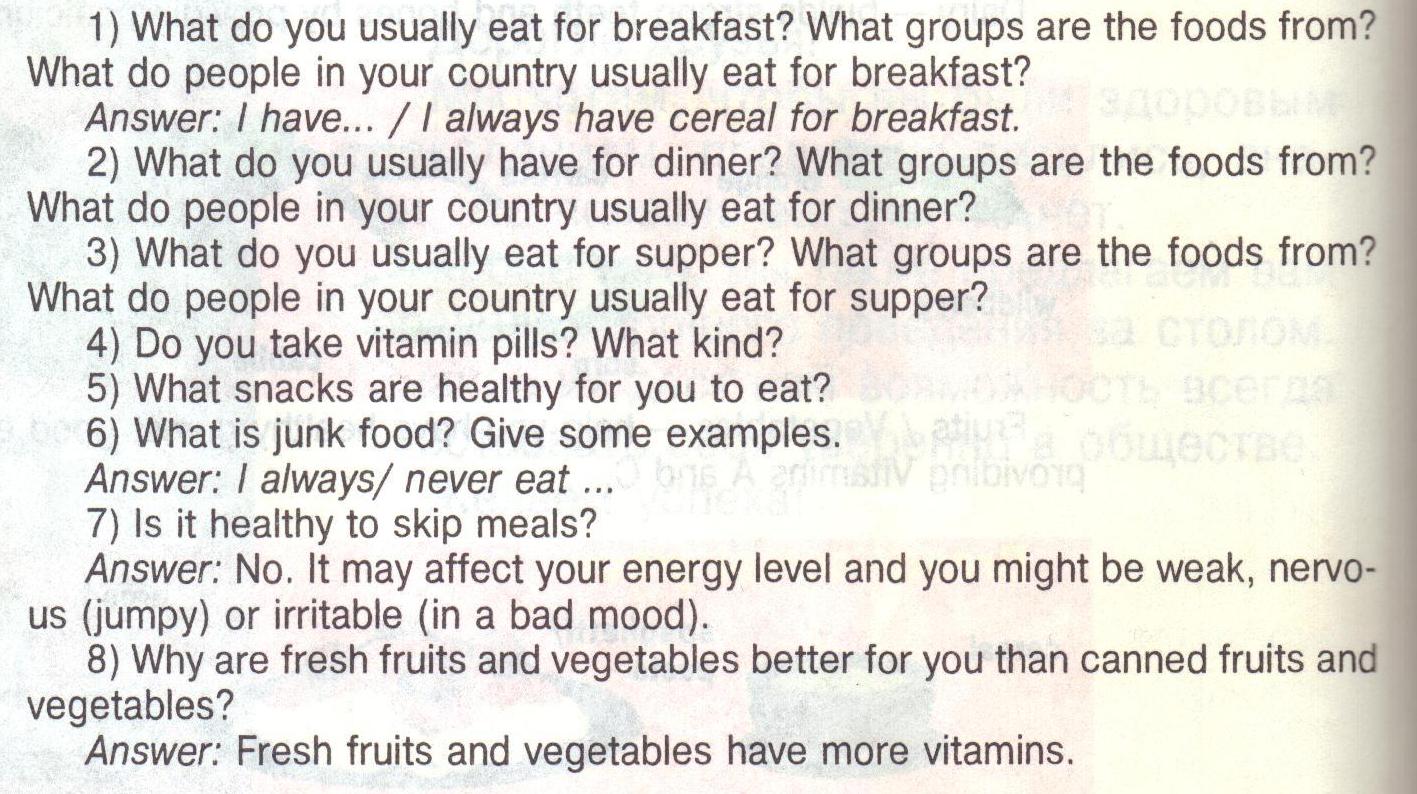 Compare the calories:
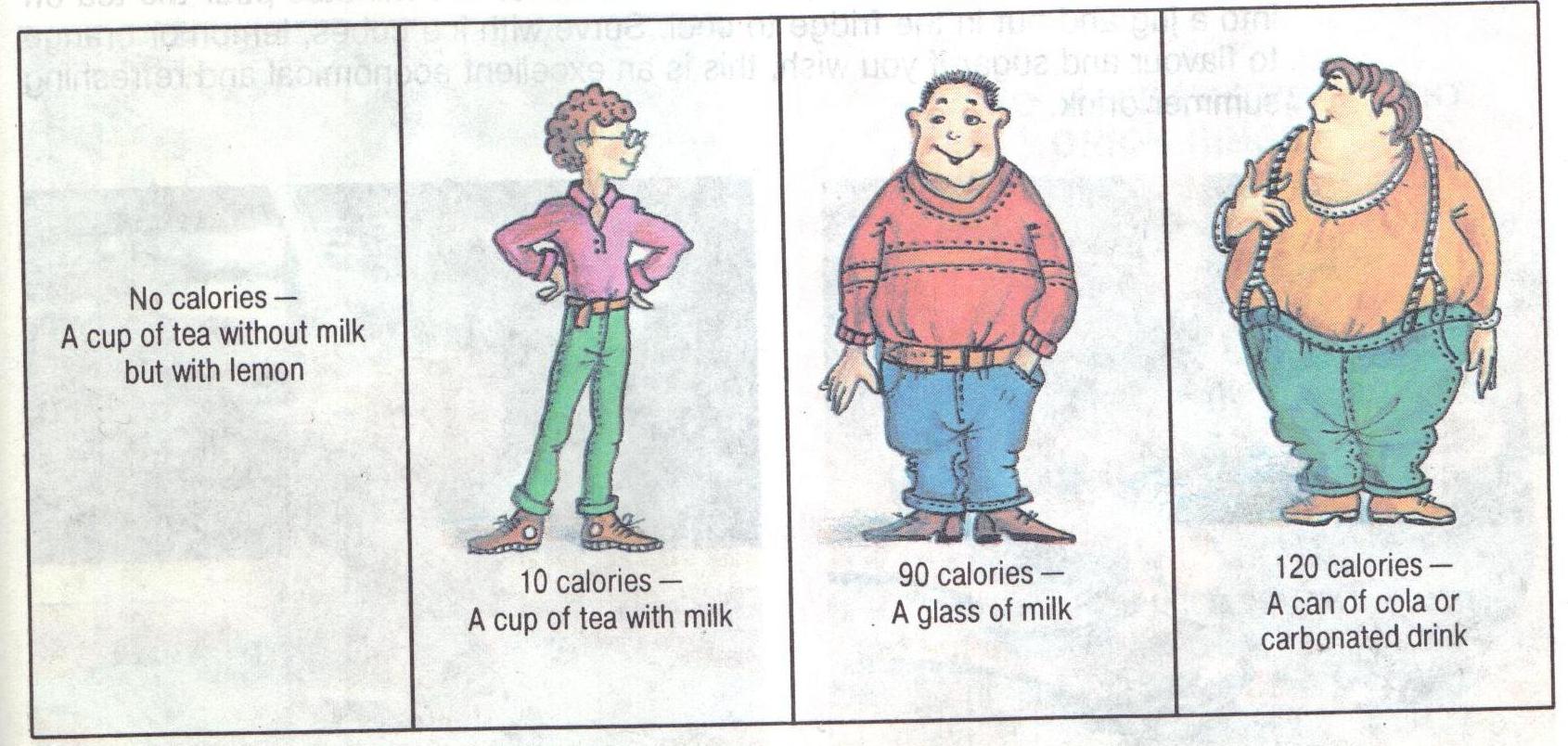 Play a game:
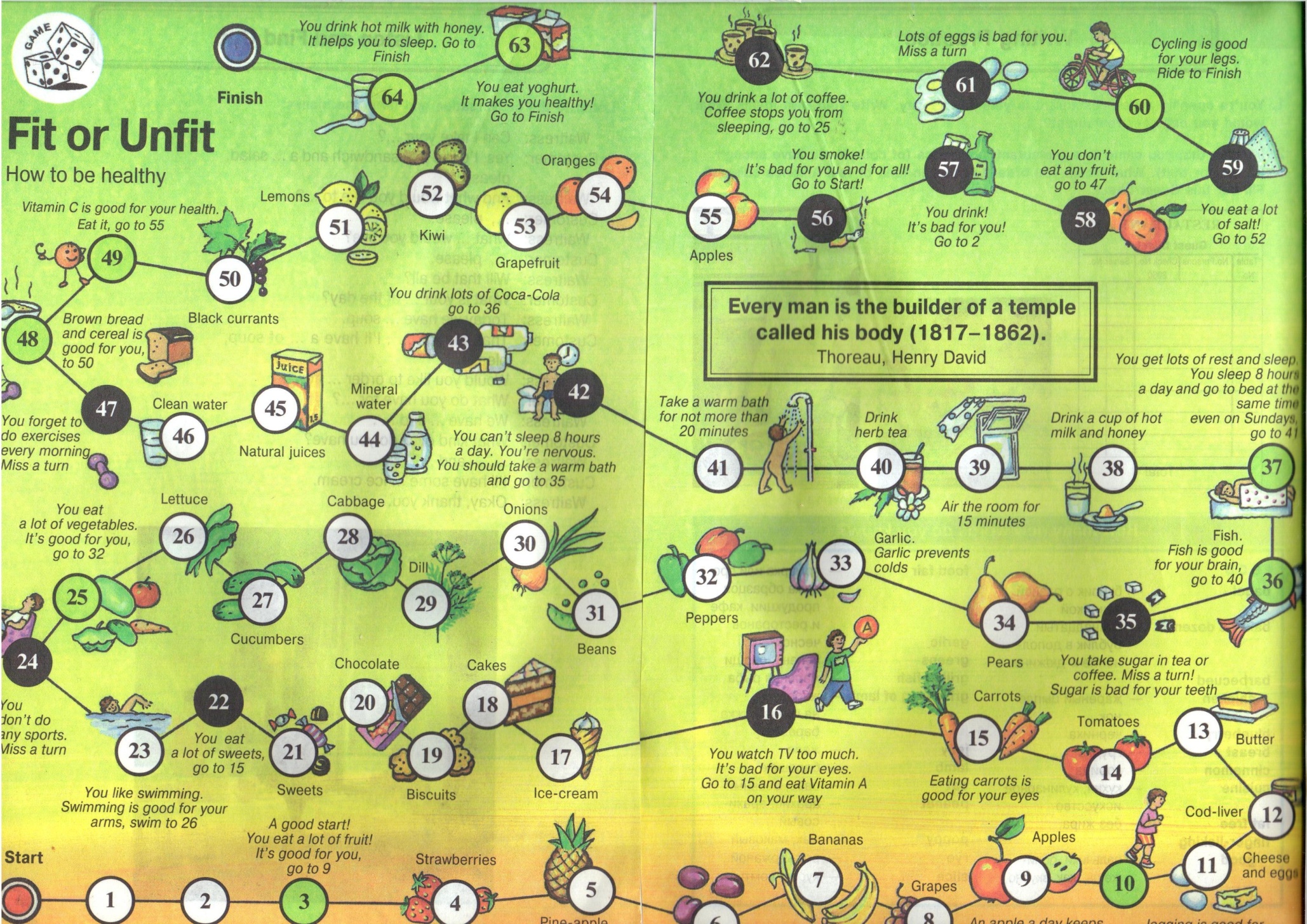